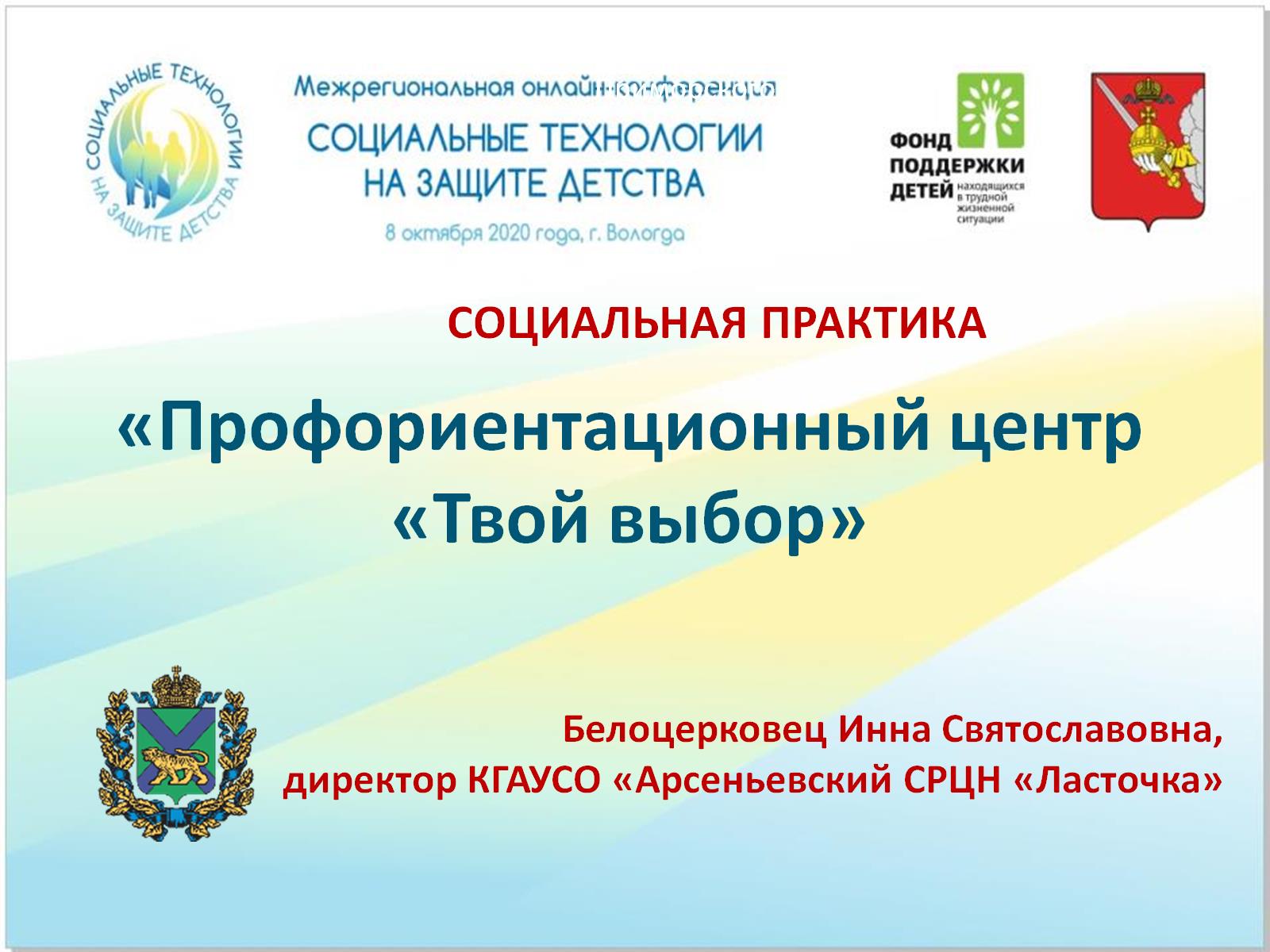 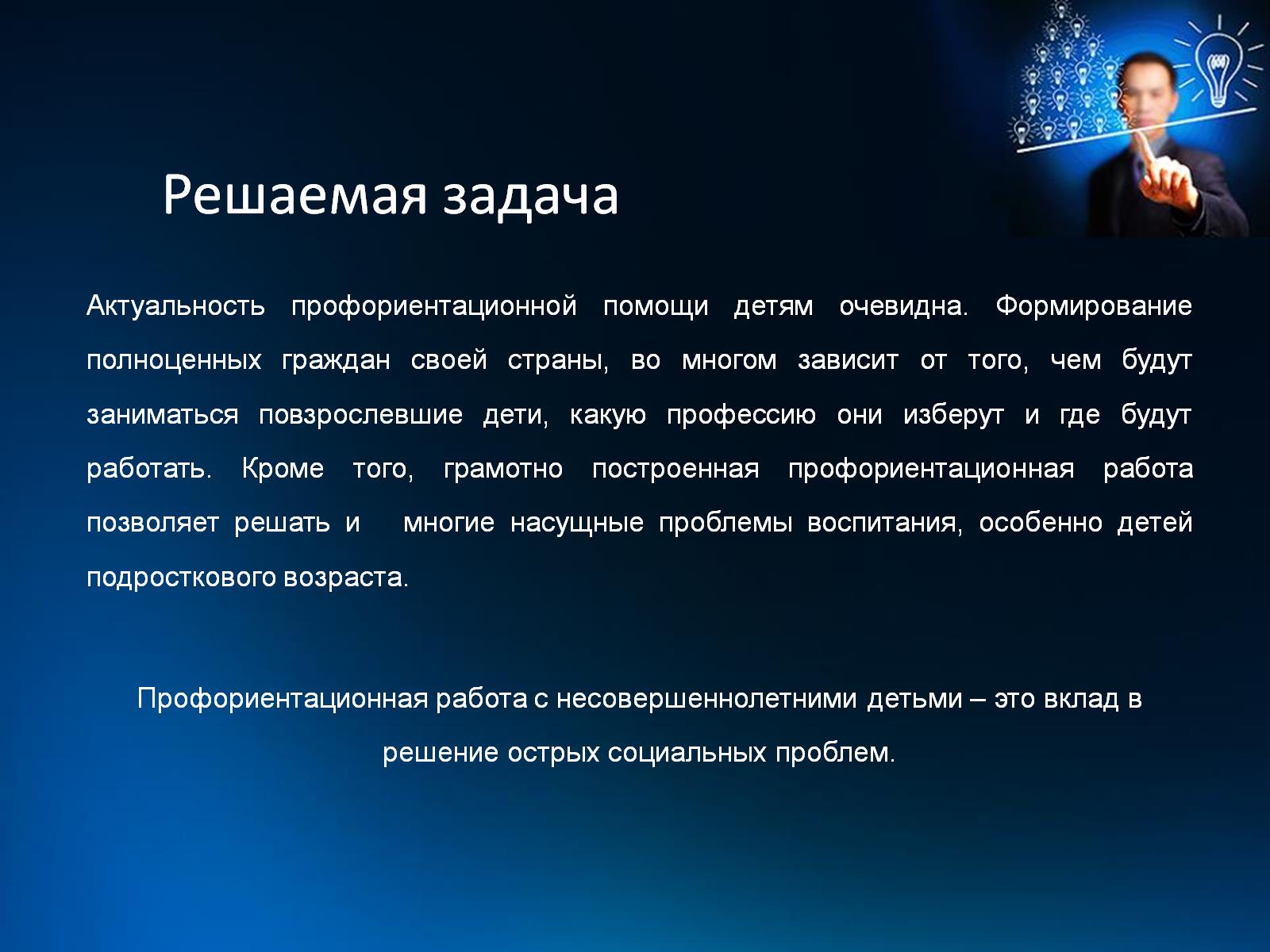 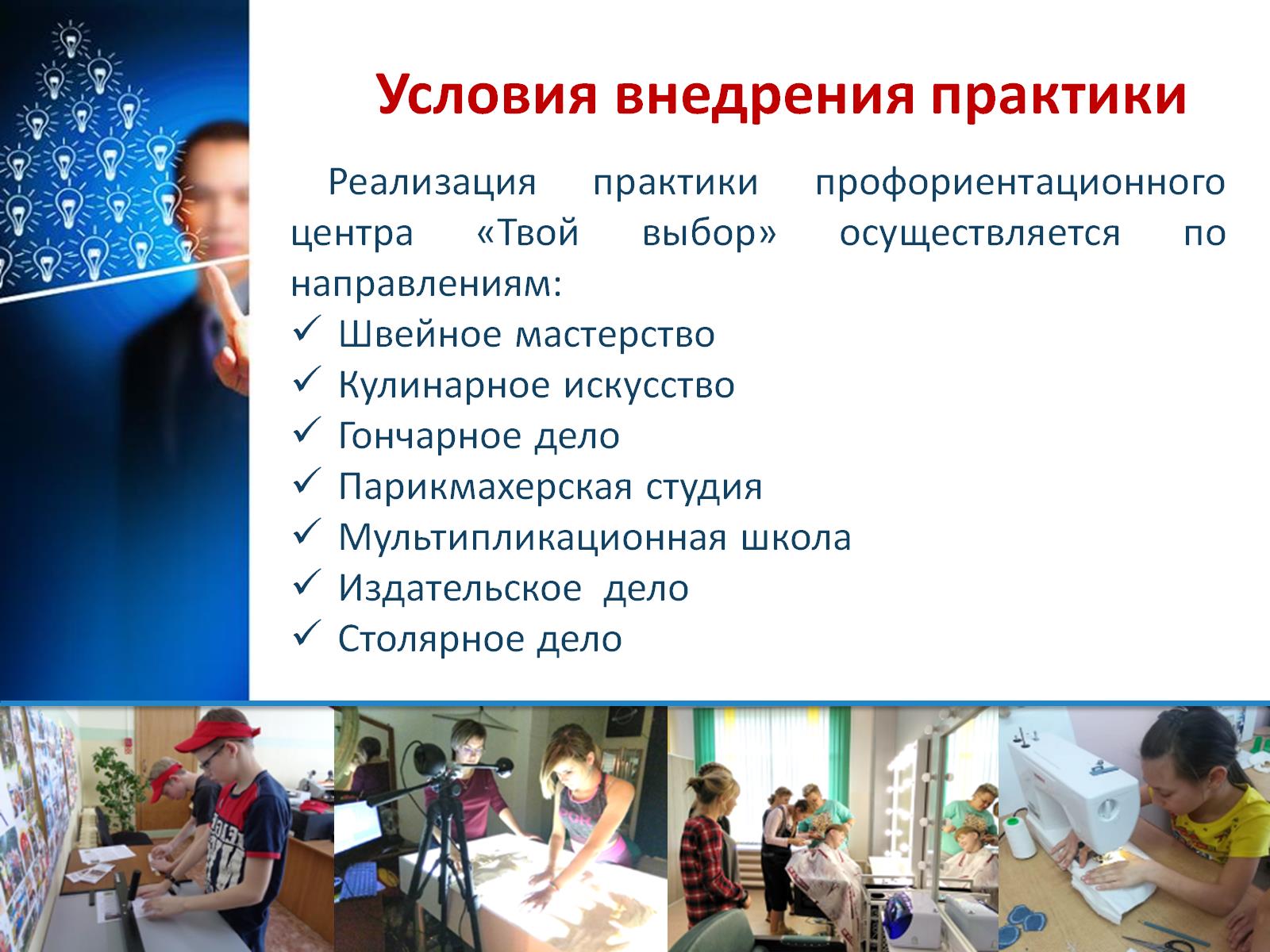 Условия внедрения практики
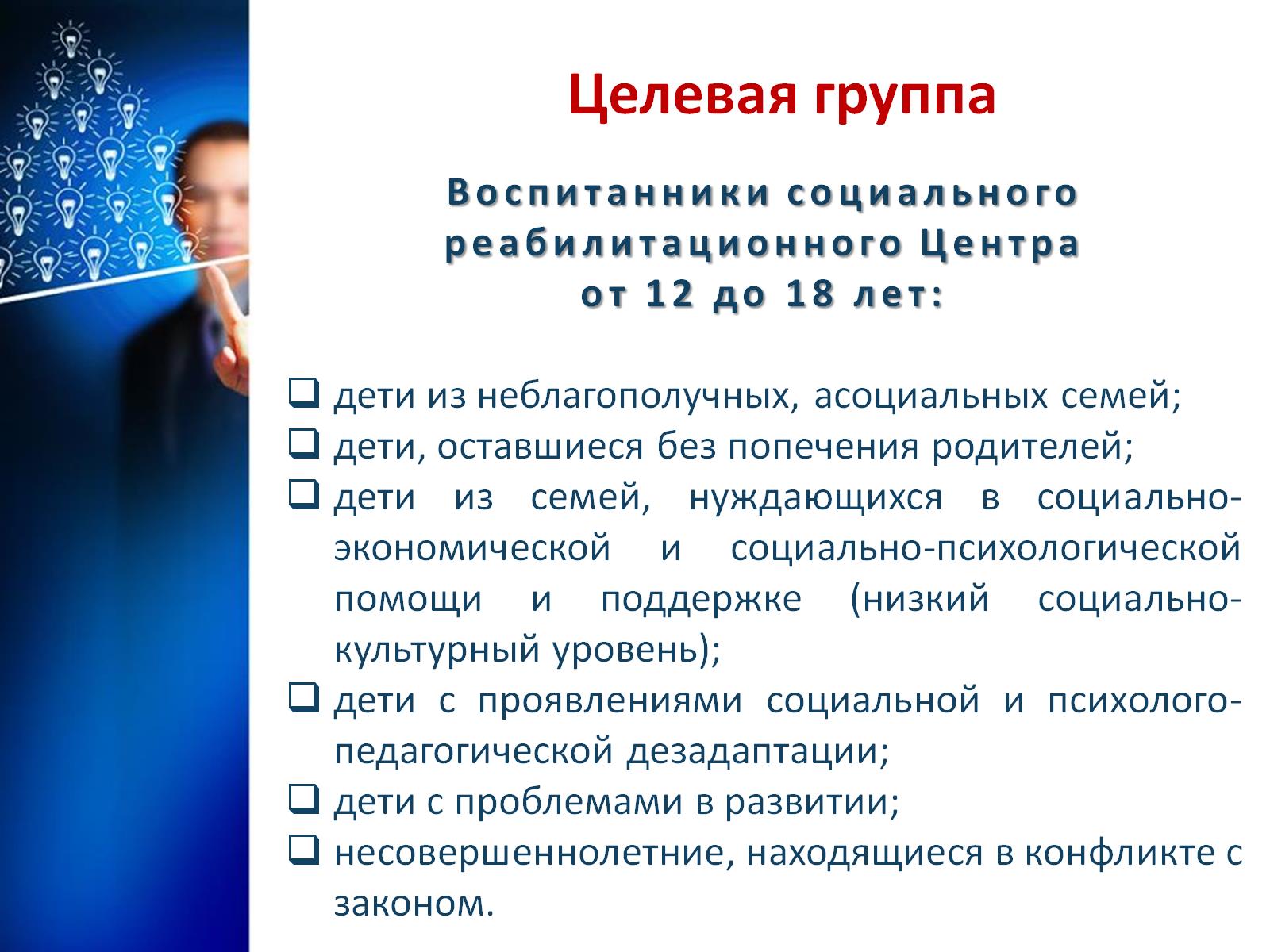 Целевая группа
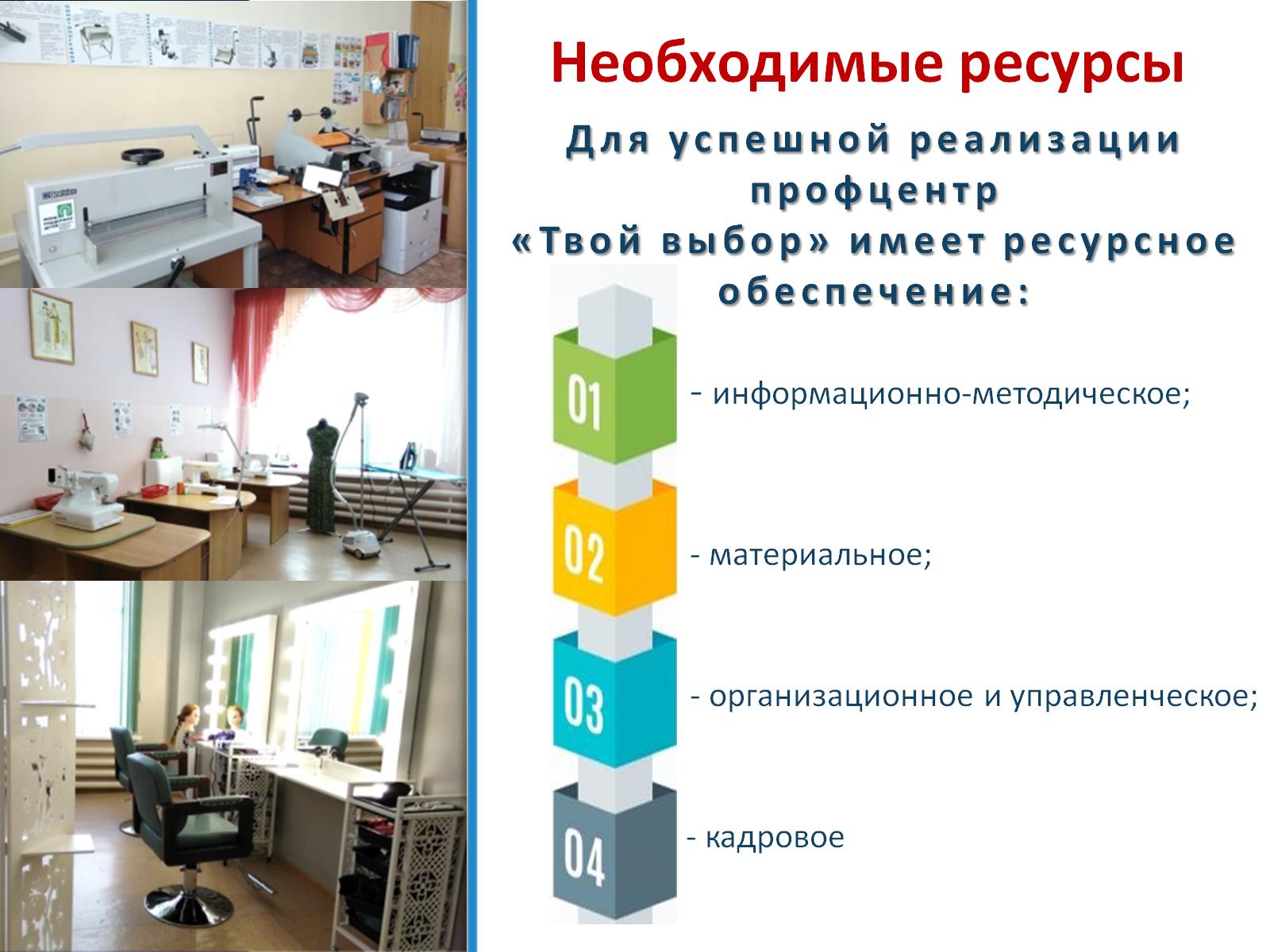 Необходимые ресурсы
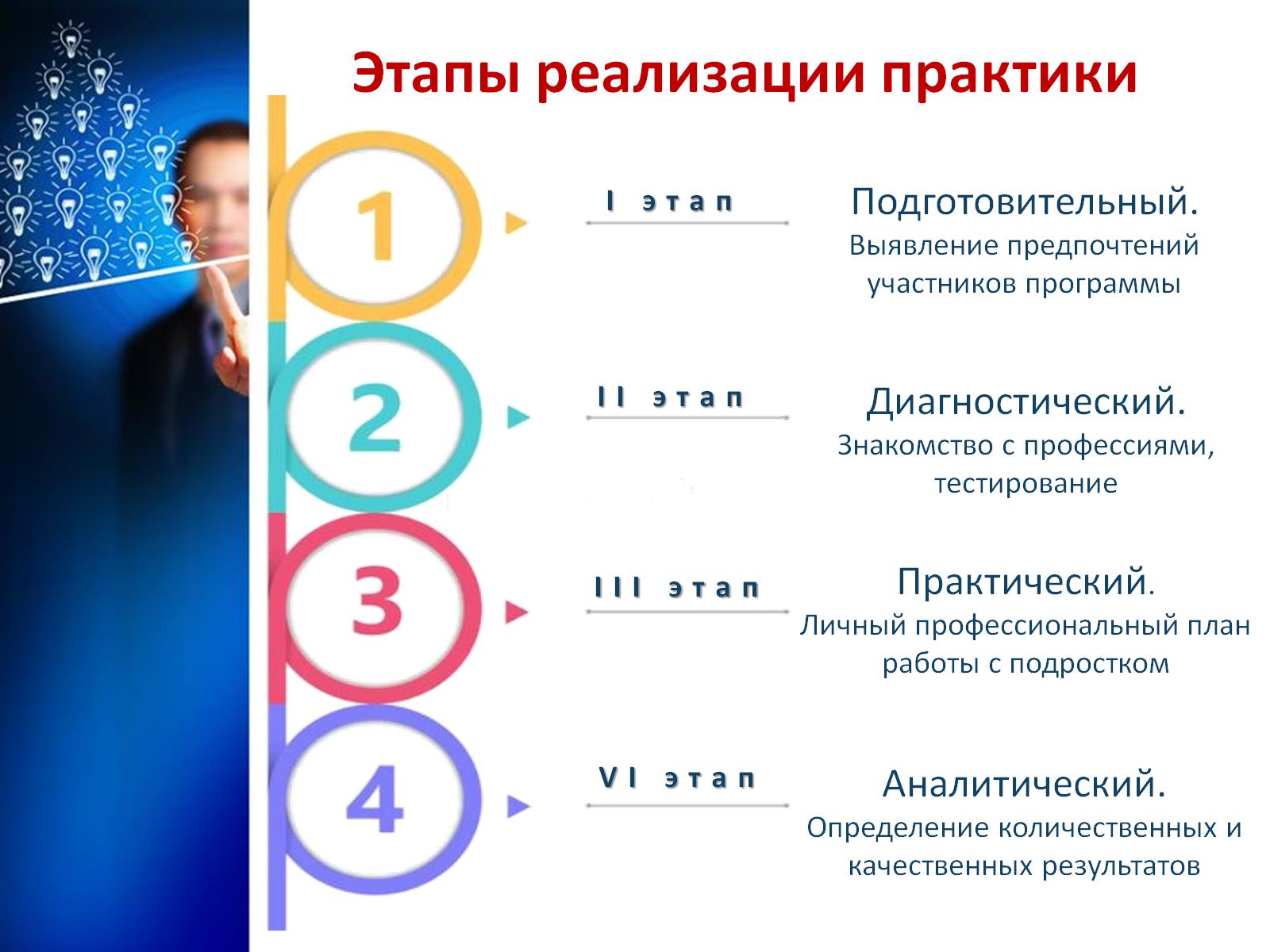 Этапы реализации практики
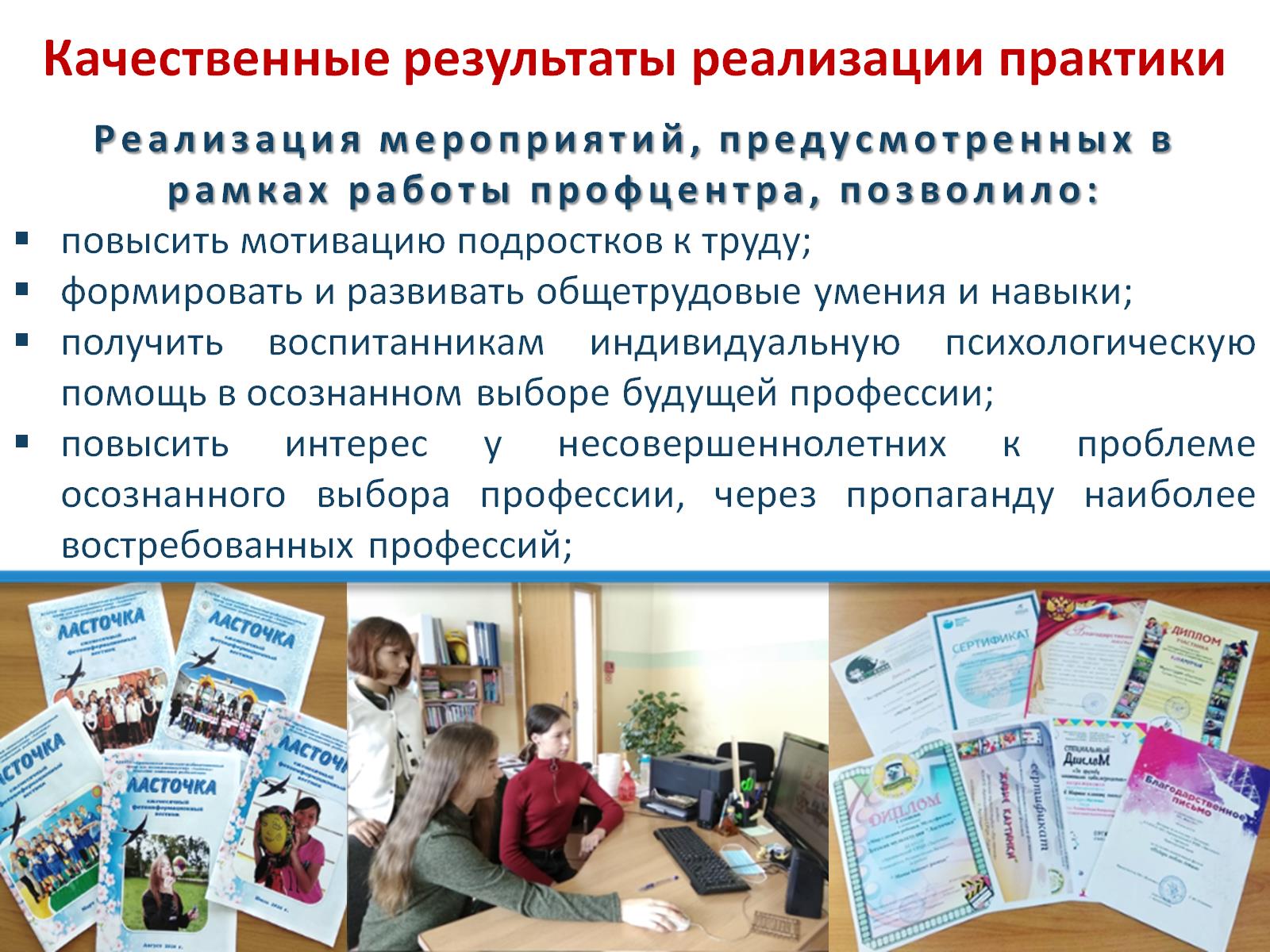 Качественные результаты реализации практики
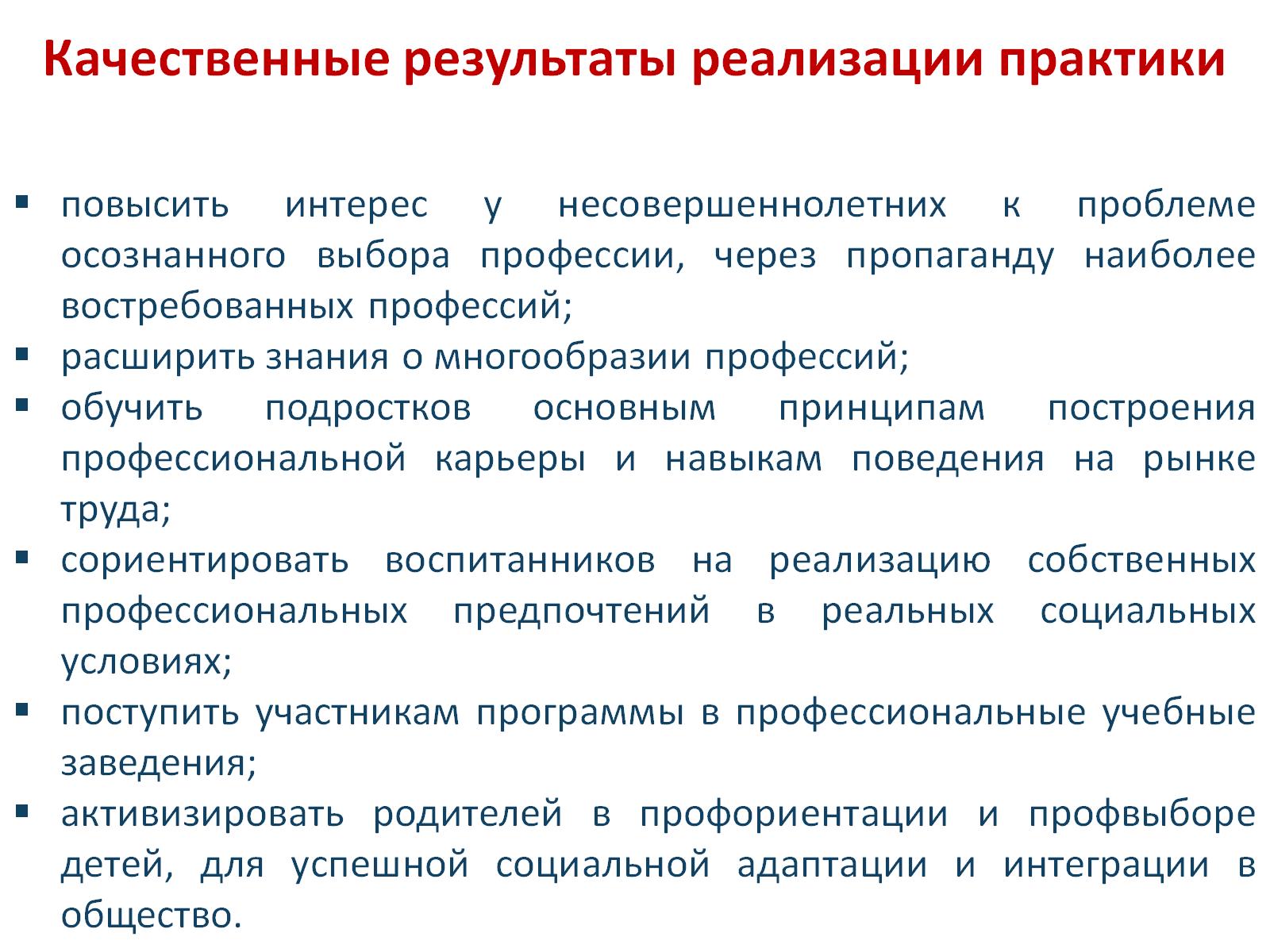 Качественные результаты реализации практики
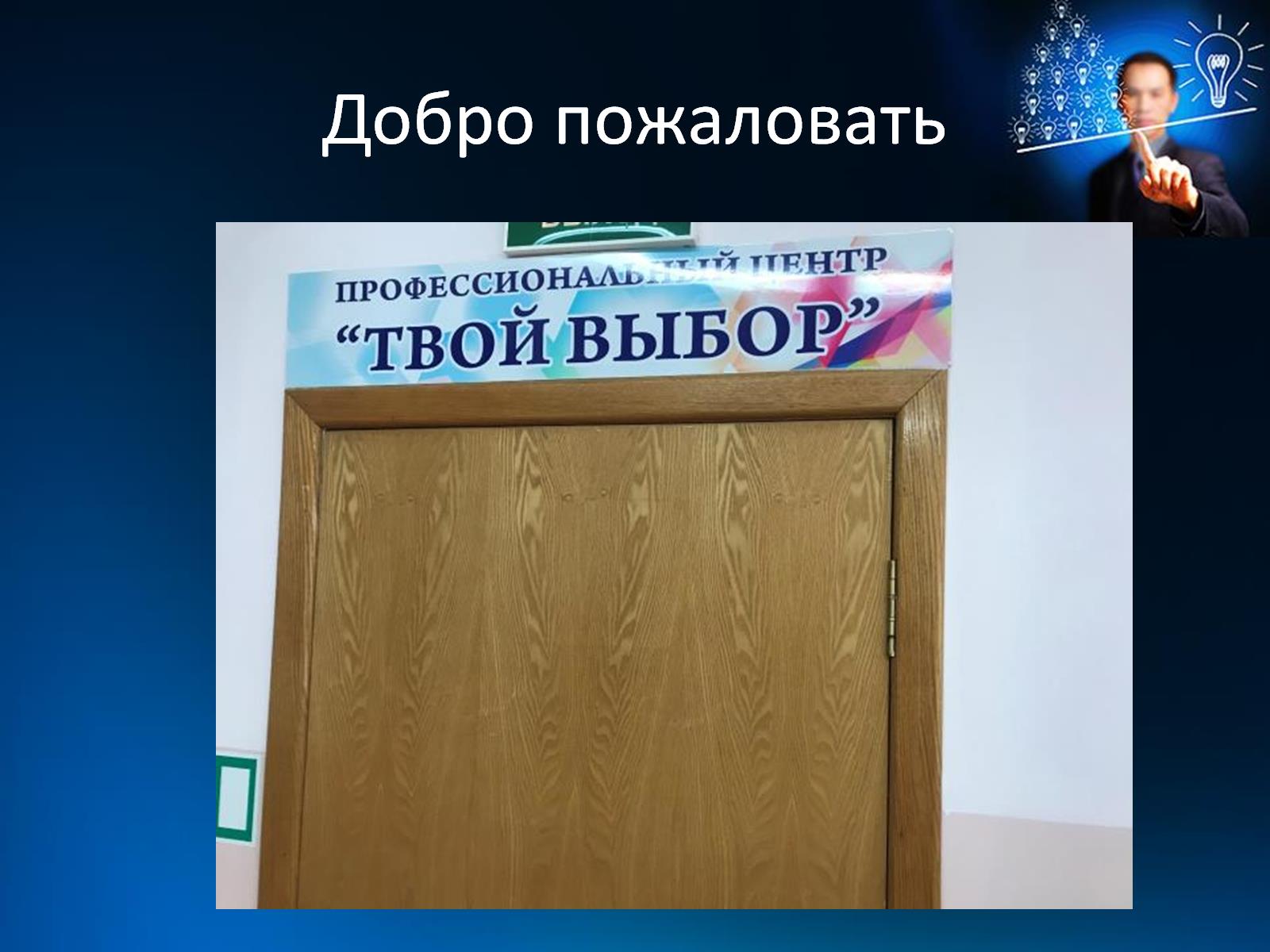 Добро пожаловать
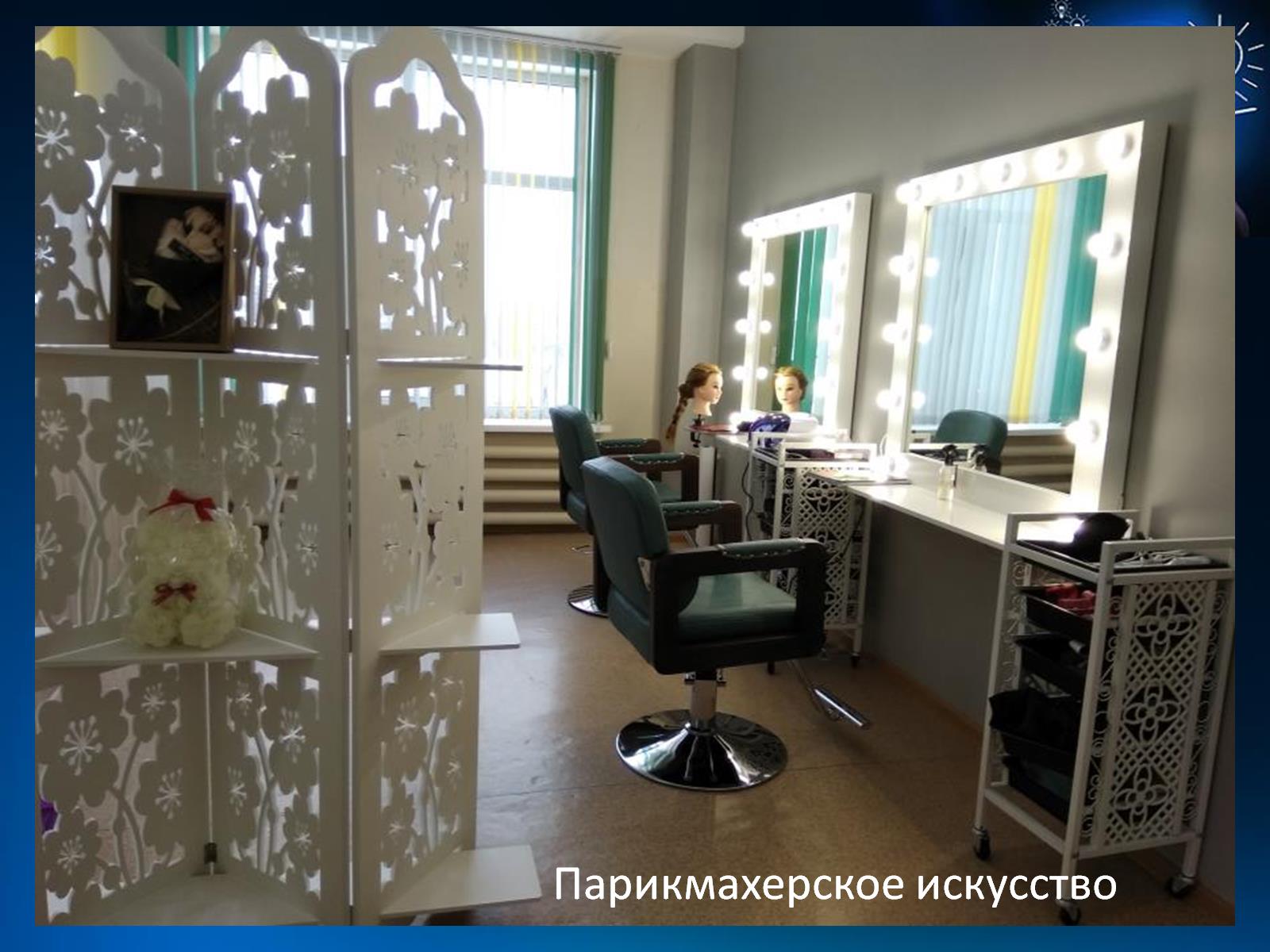 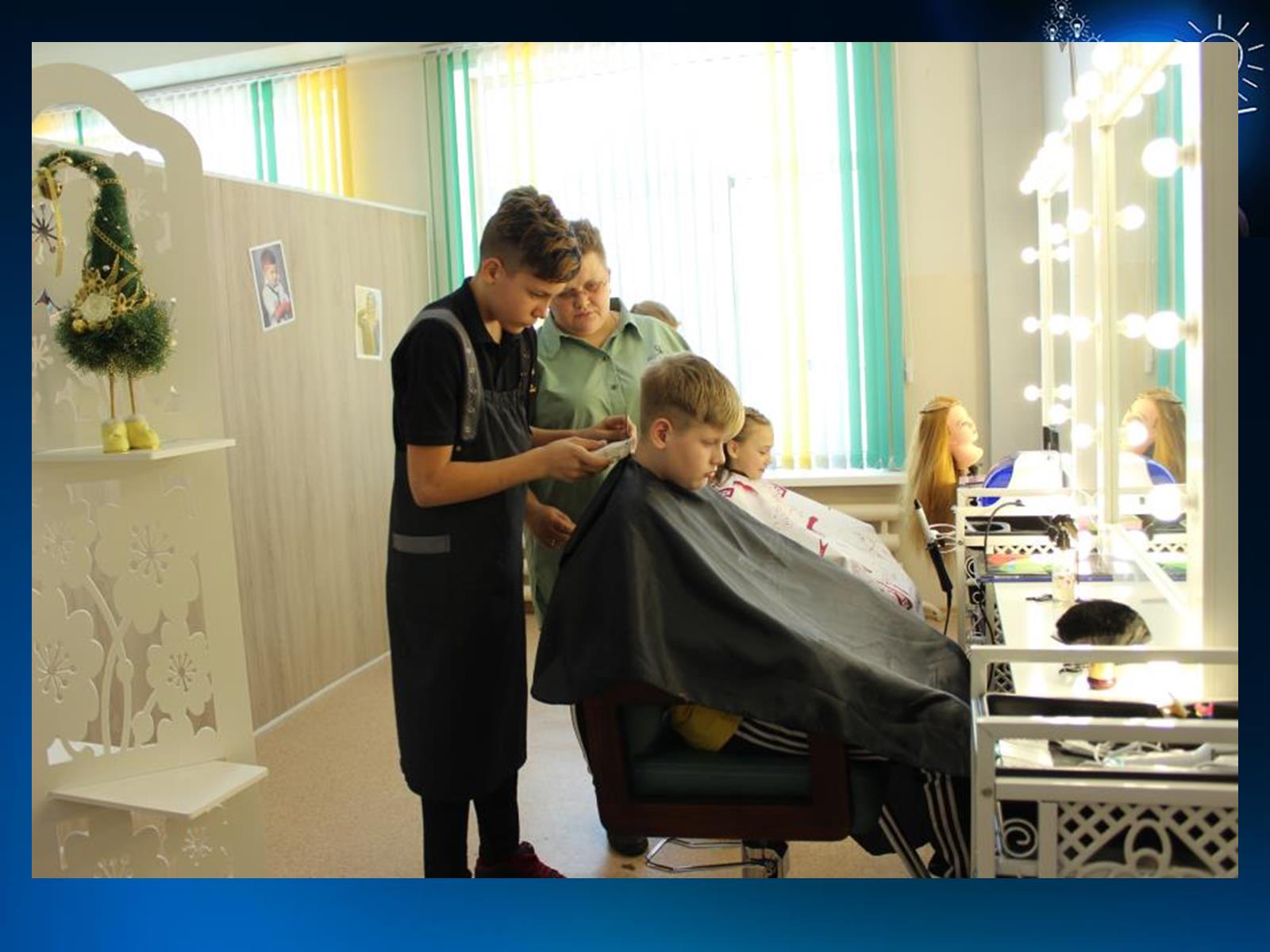 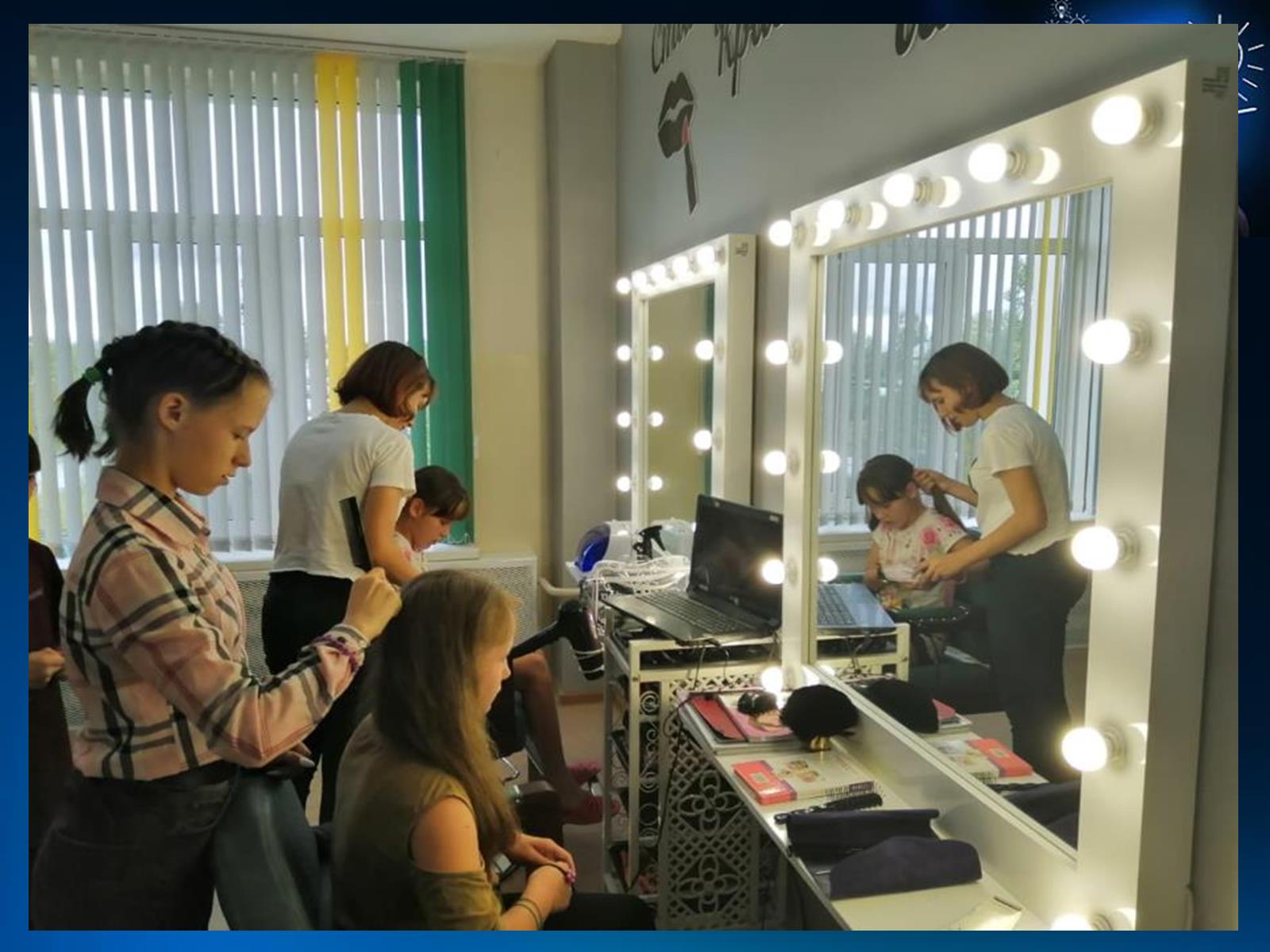 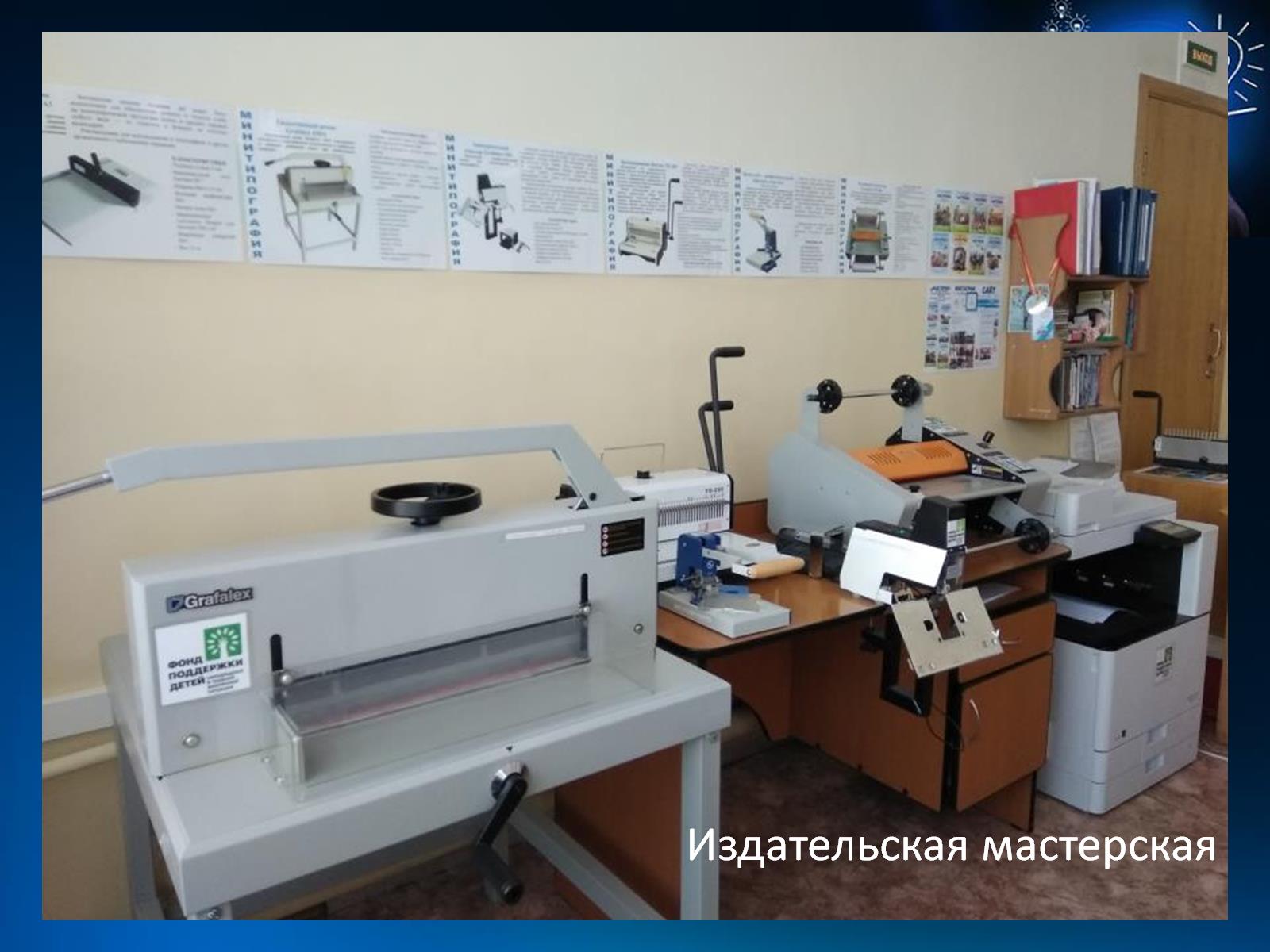 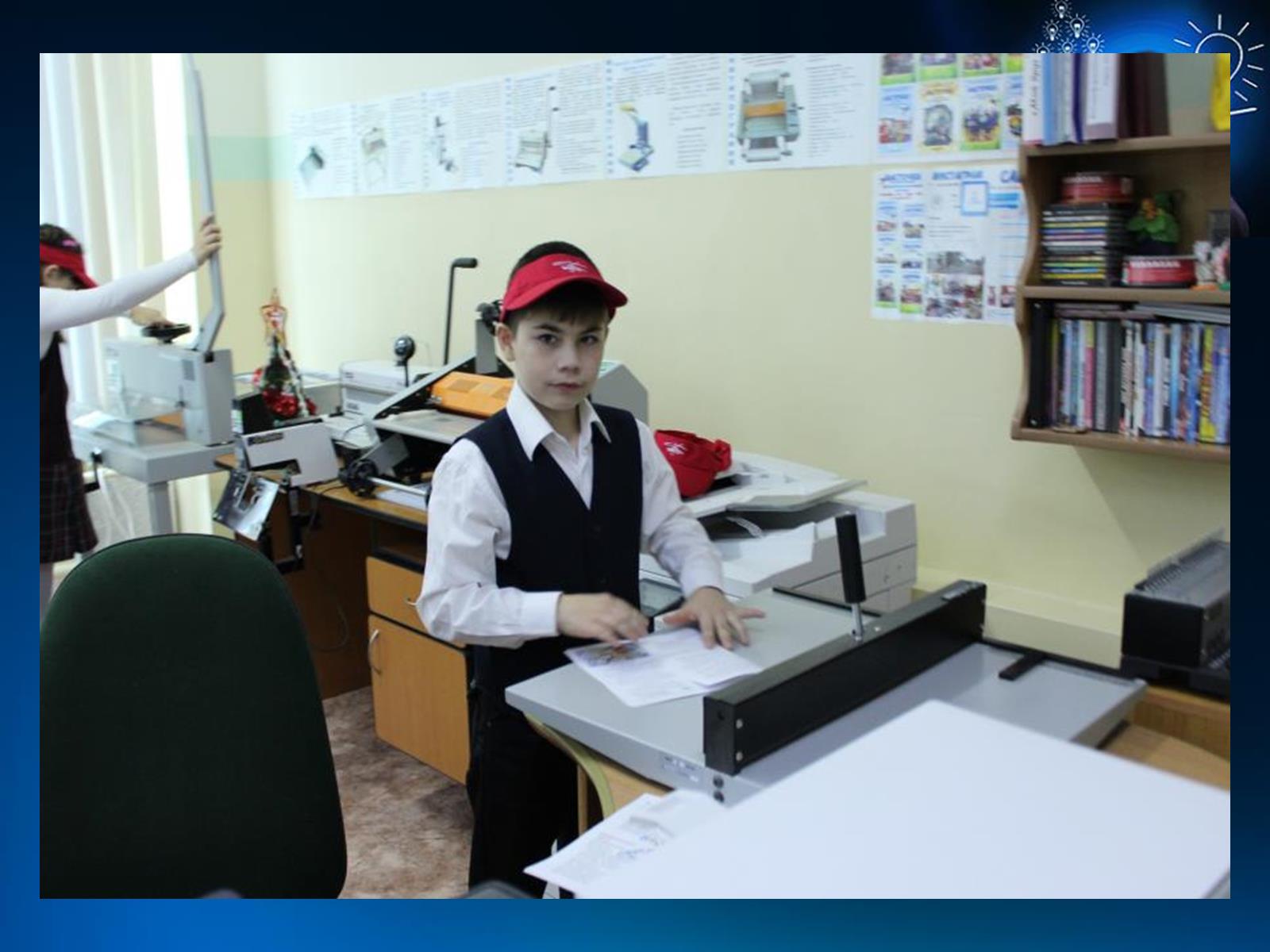 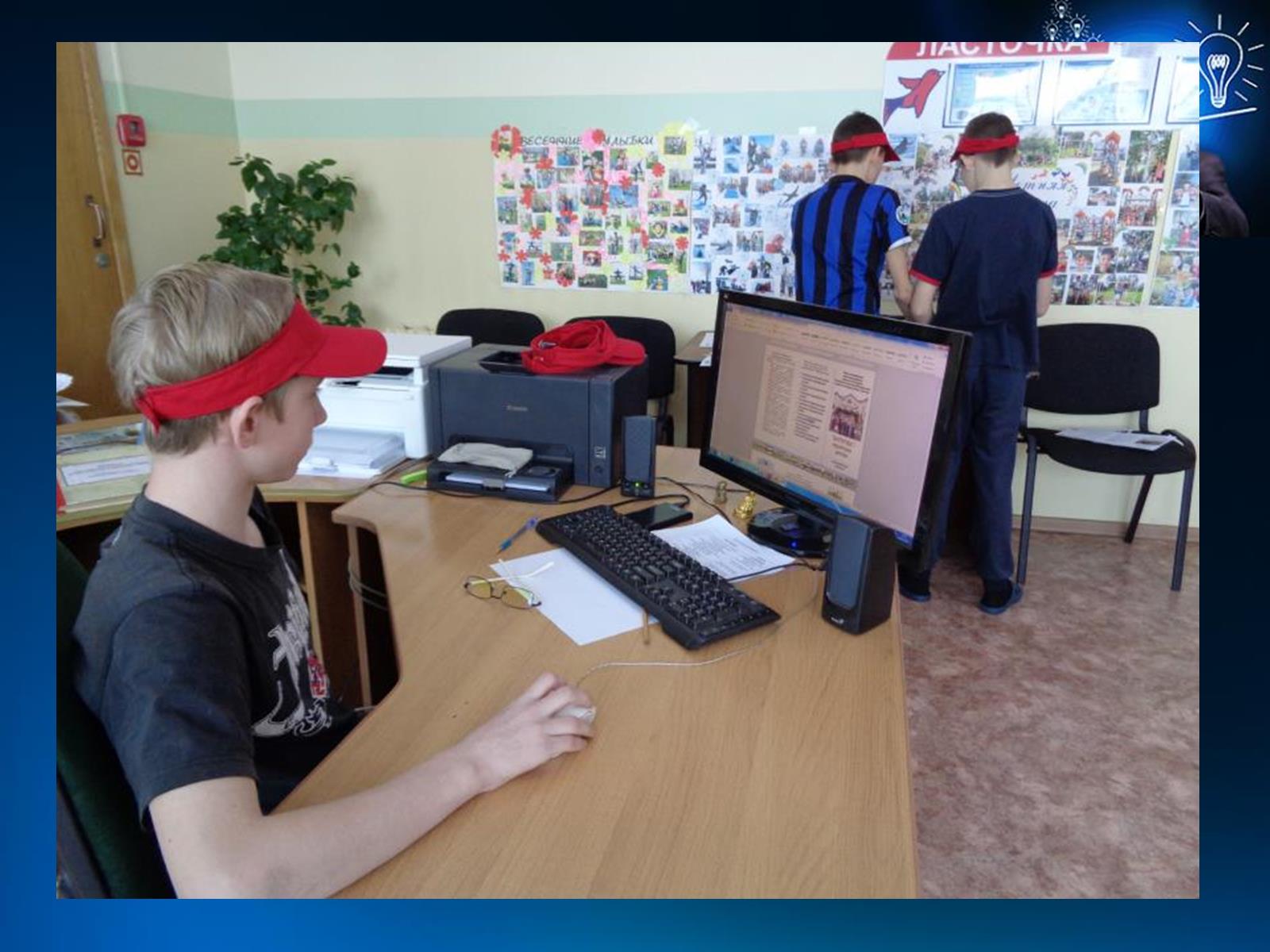 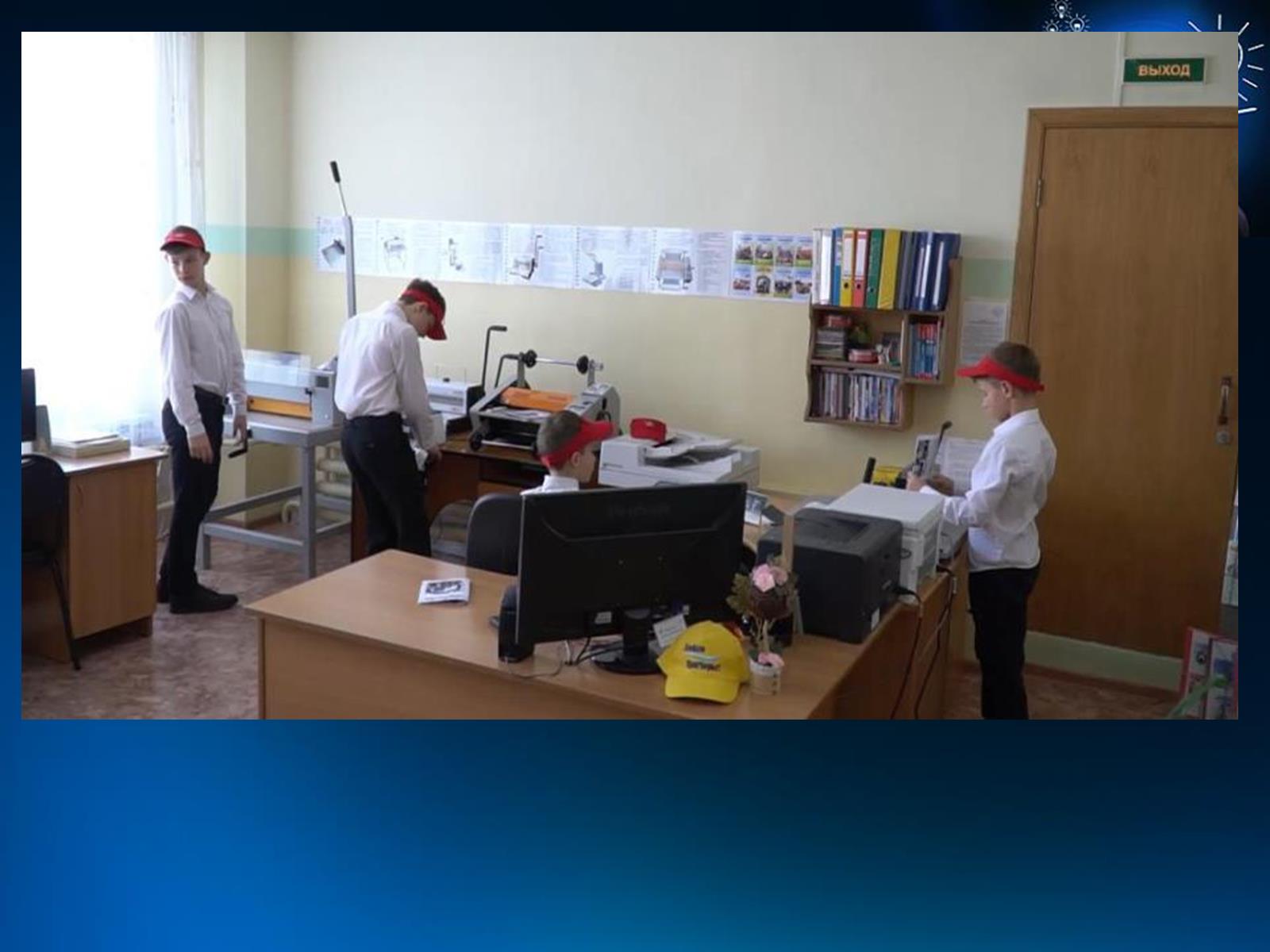 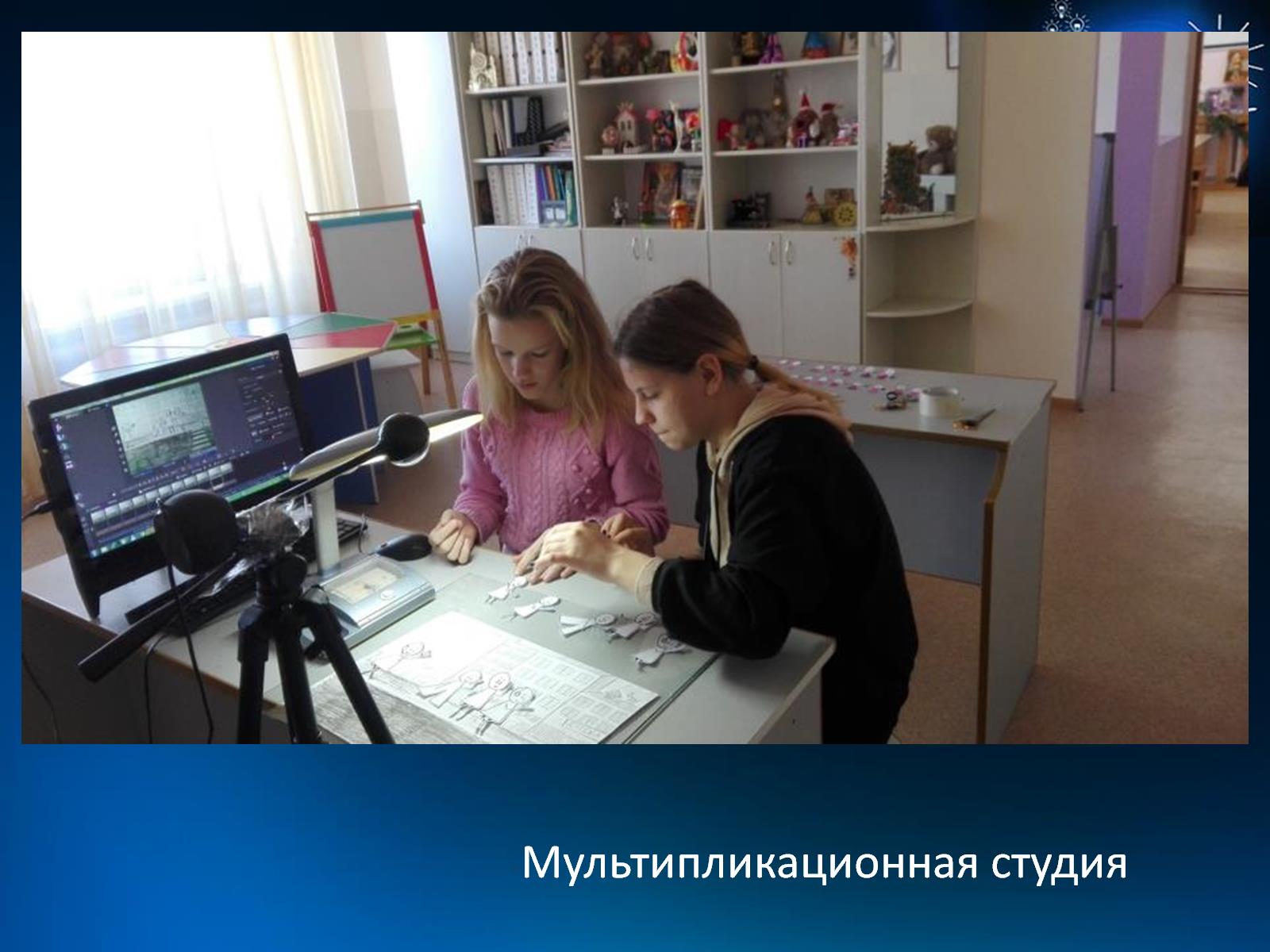 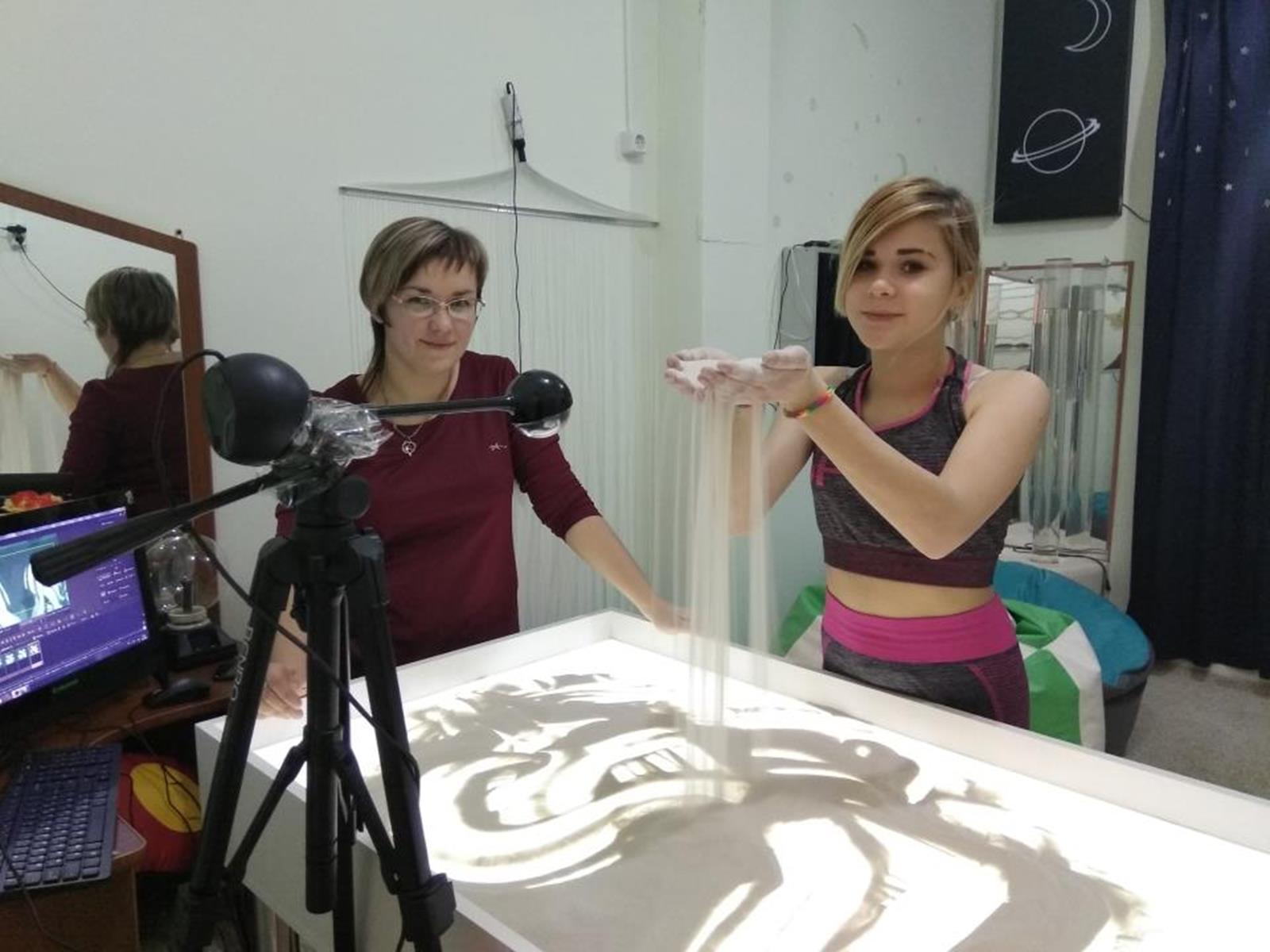 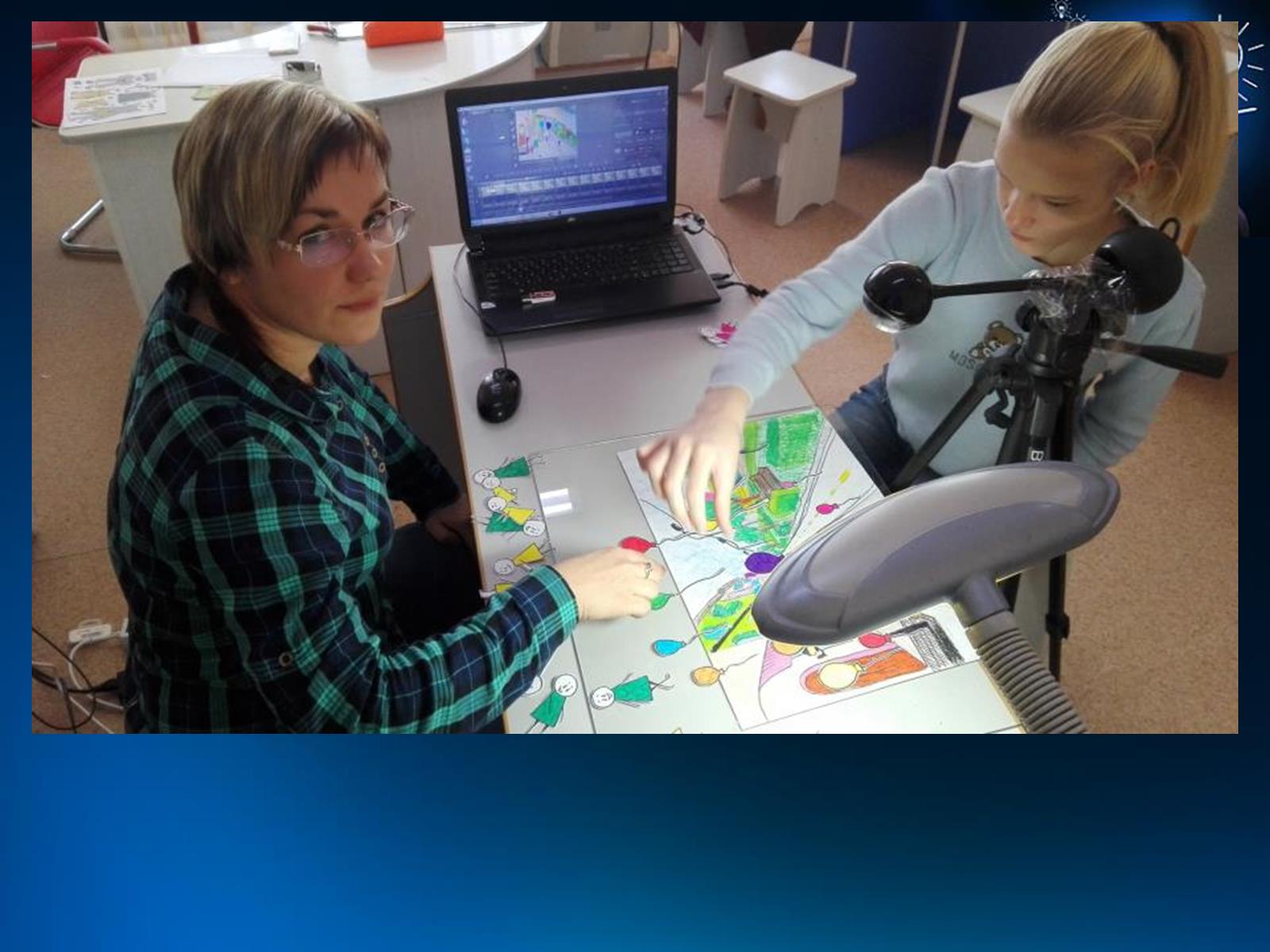 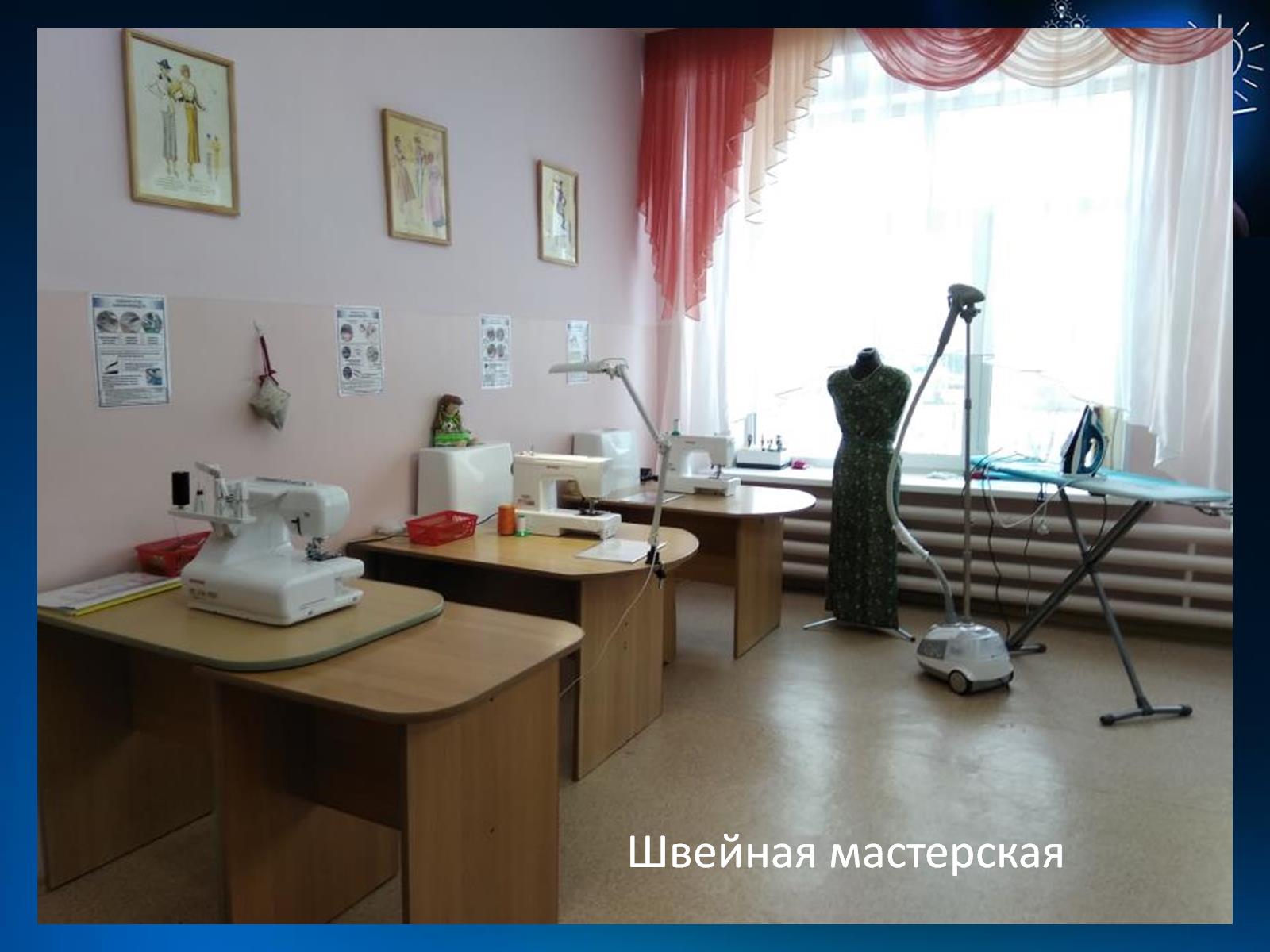 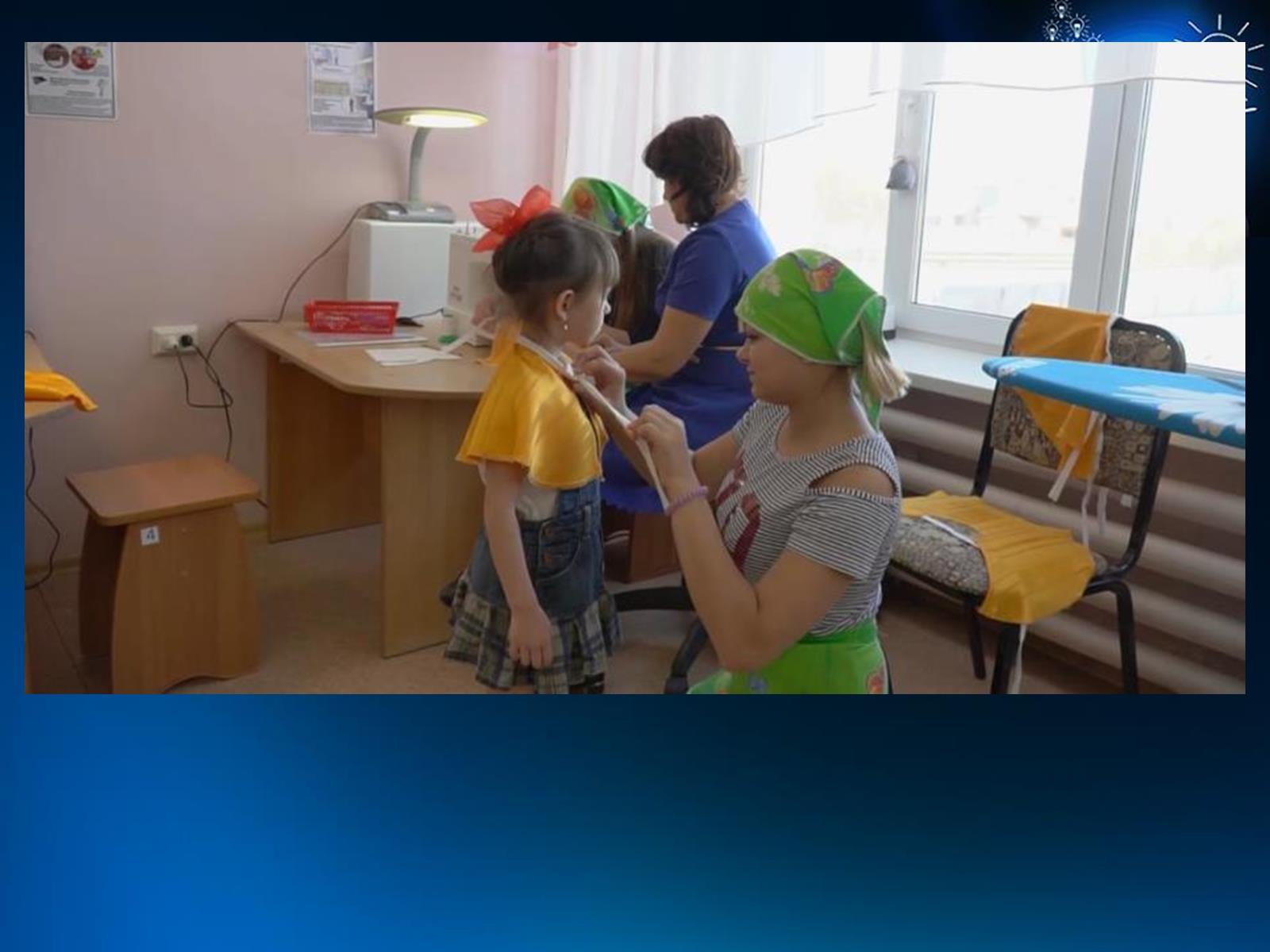 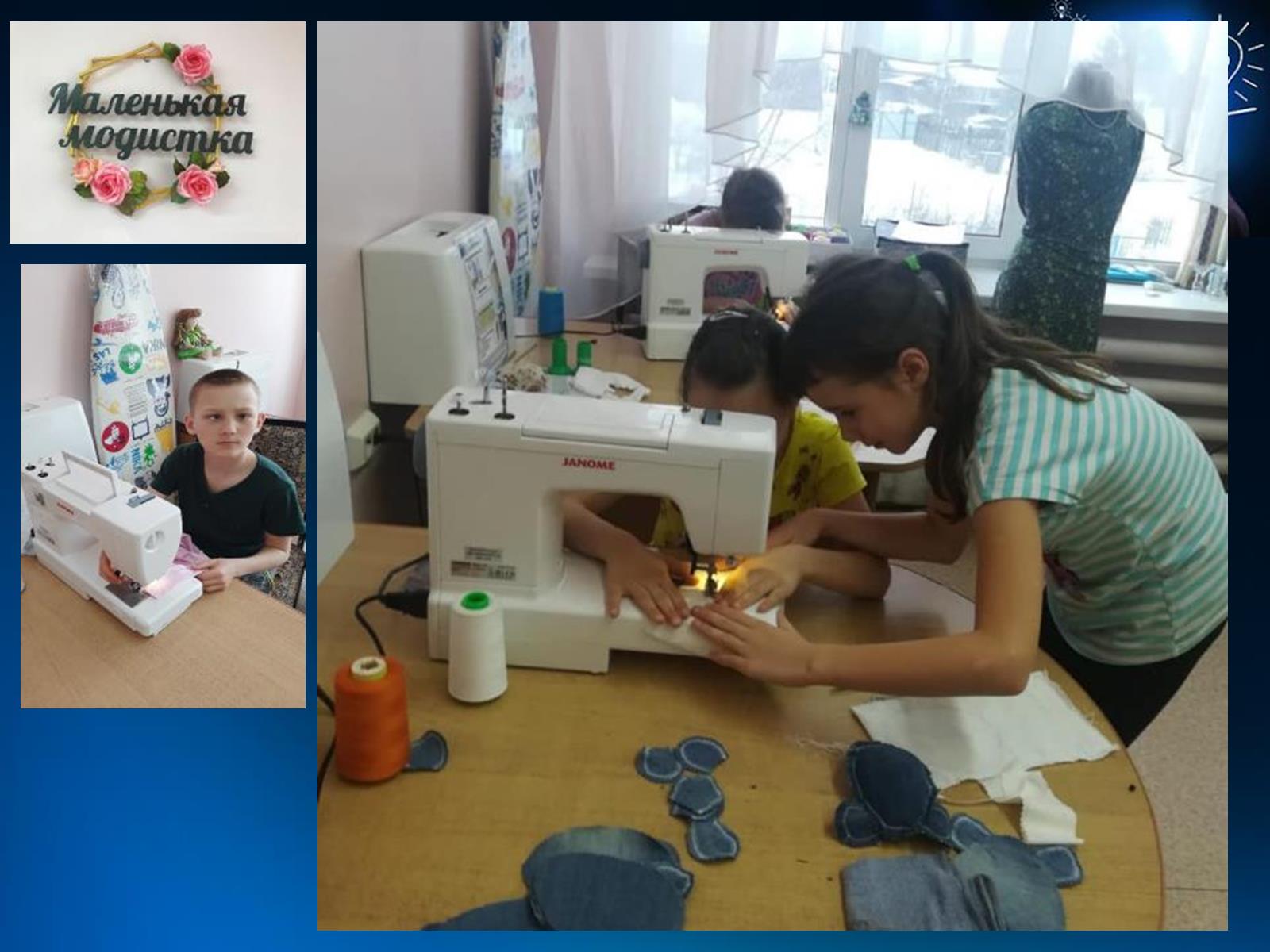 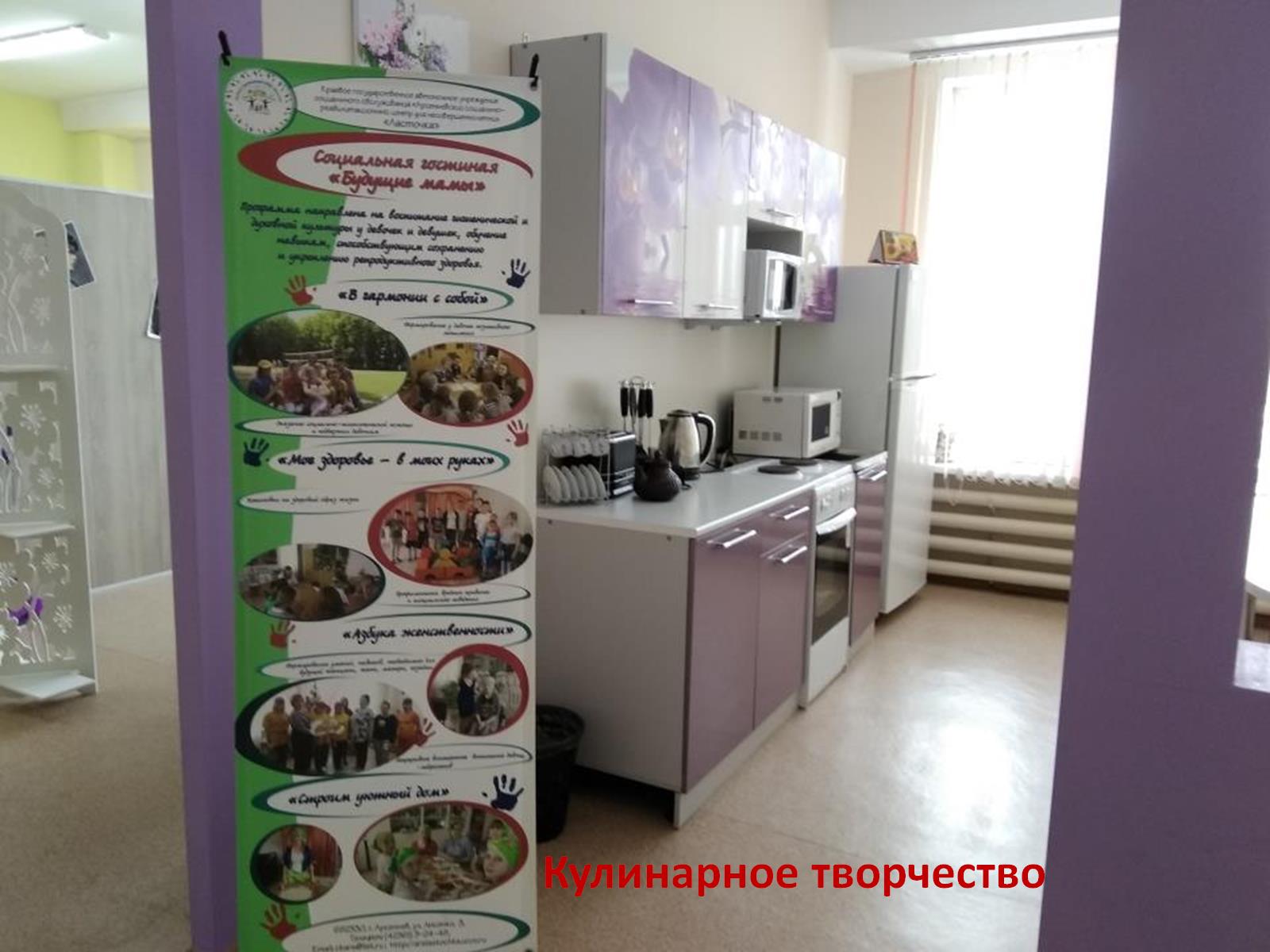 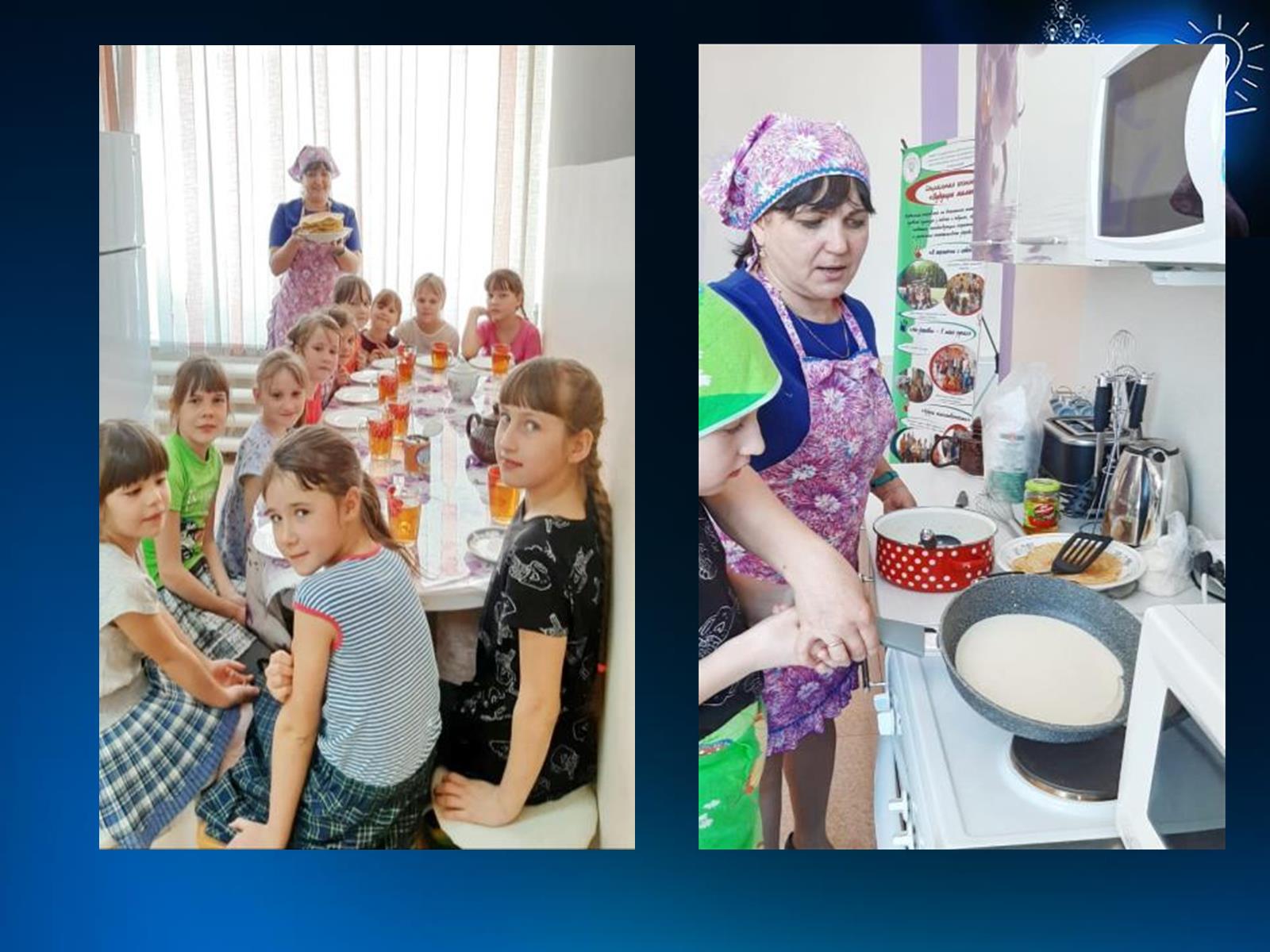 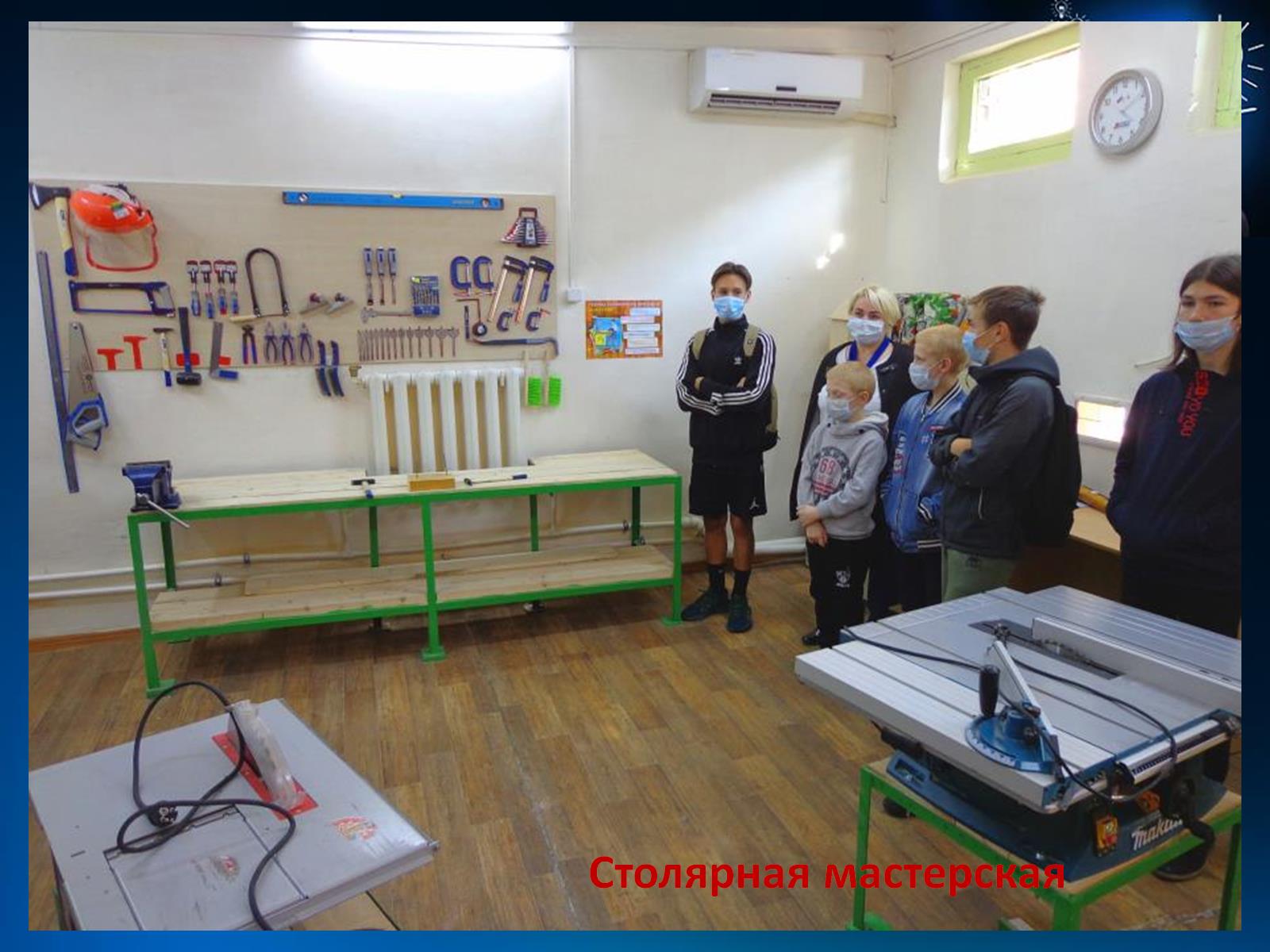 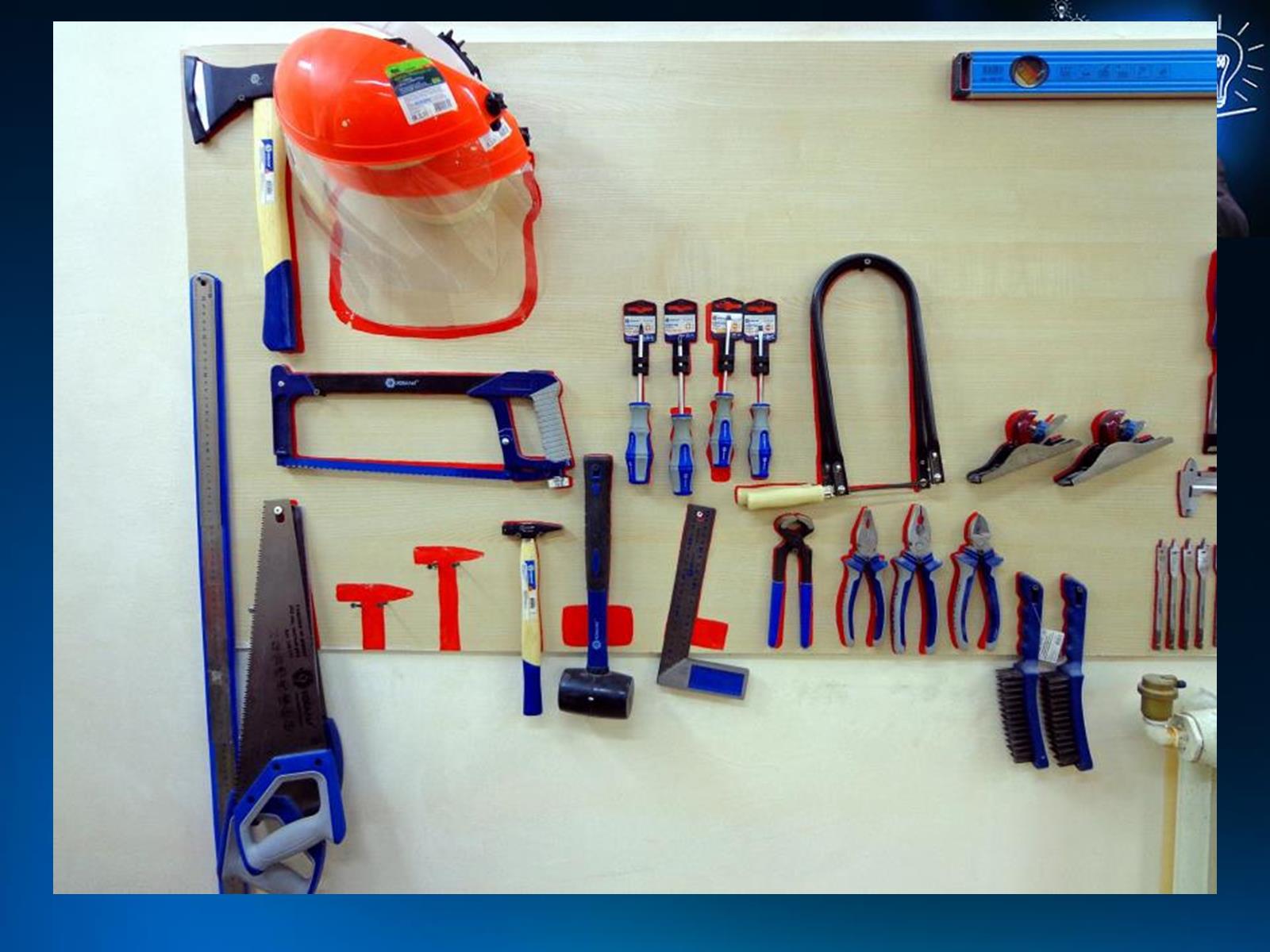 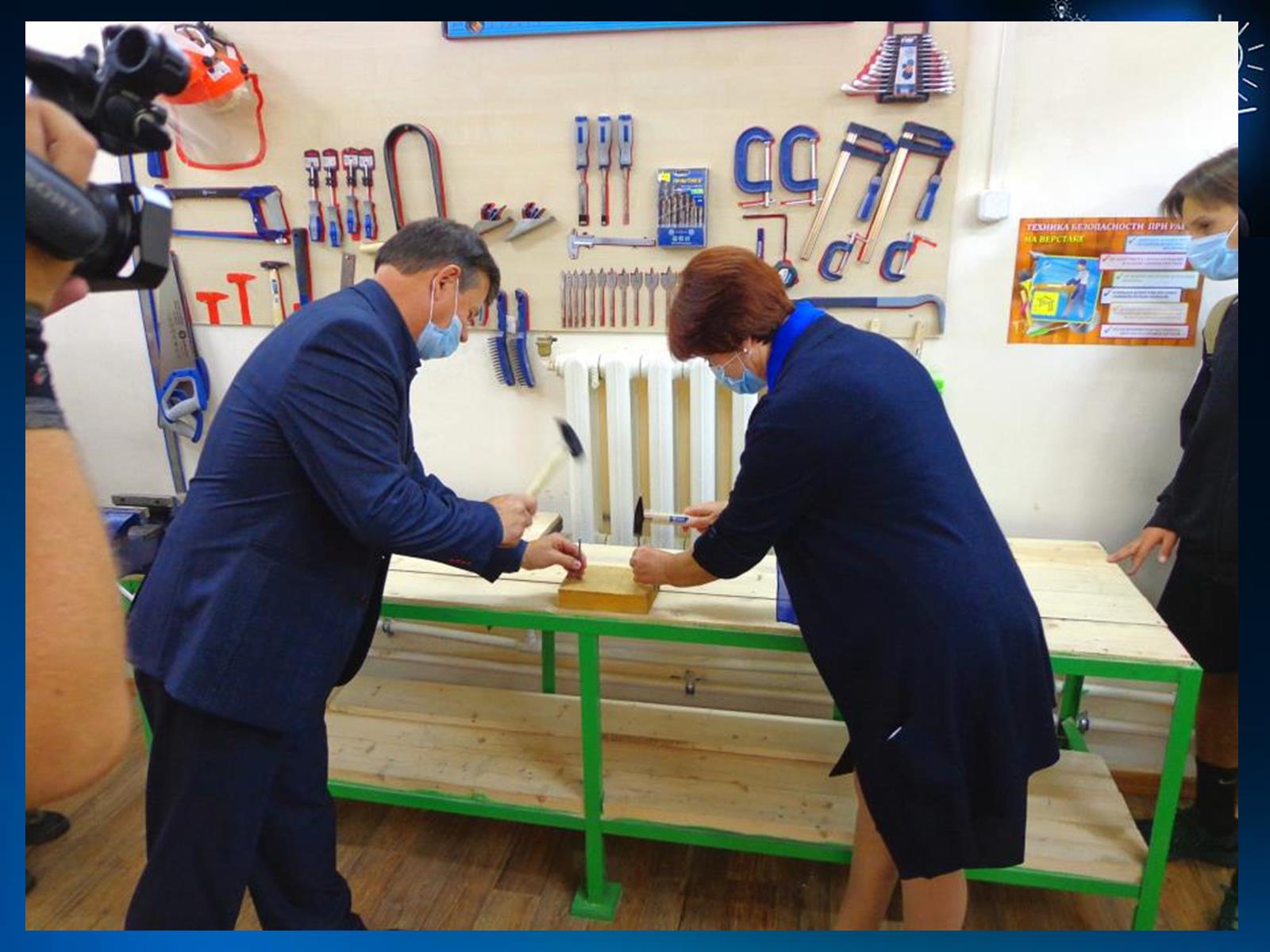 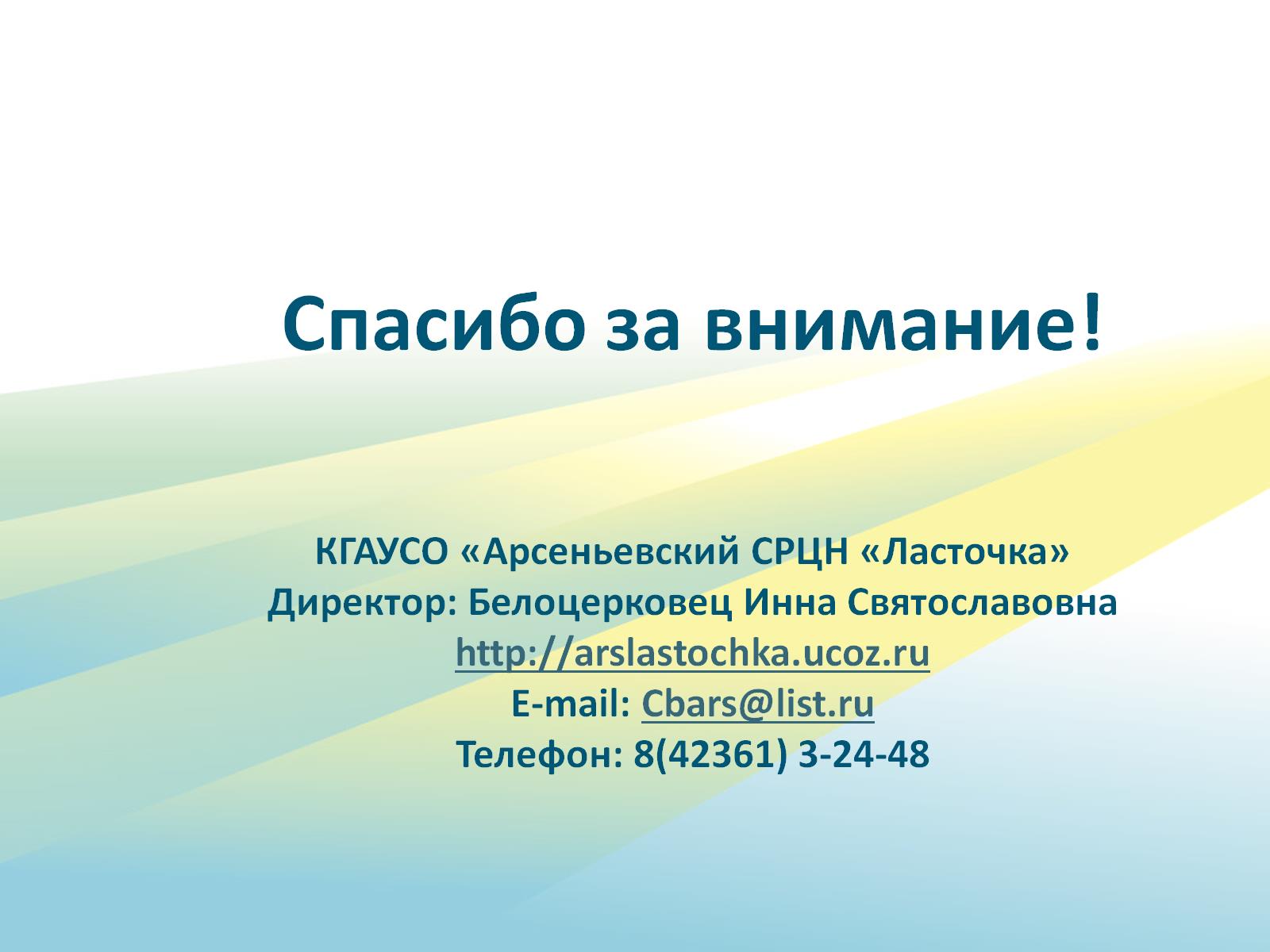